Chapter 3: Algebra I(Exercise Questions and Worked Solutions)
Exercise 3.1
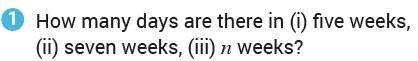 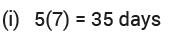 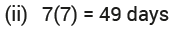 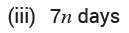 Exercise 3.1
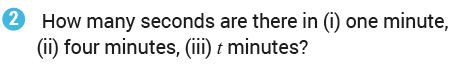 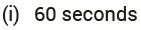 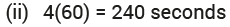 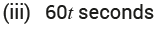 Exercise 3.1
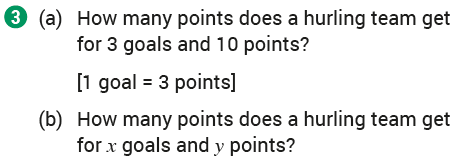 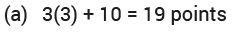 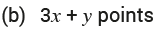 Exercise 3.1
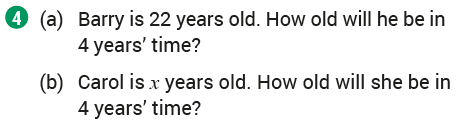 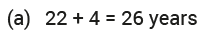 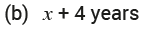 Exercise 3.1
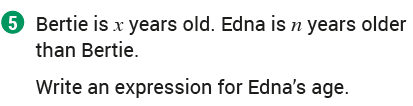 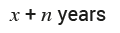 Exercise 3.1
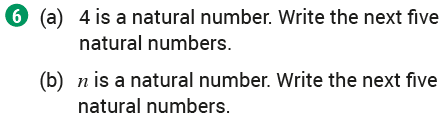 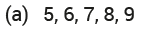 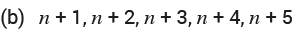 Exercise 3.1
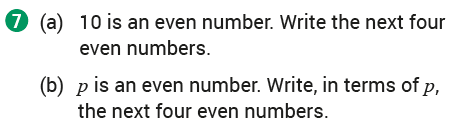 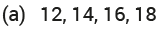 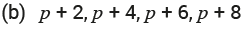 Exercise 3.1
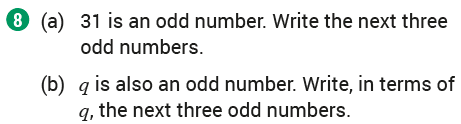 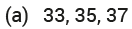 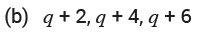 Exercise 3.1
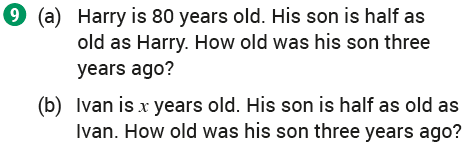 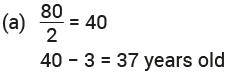 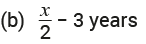 Exercise 3.1
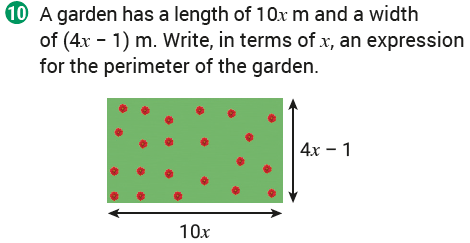 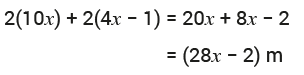 Exercise 3.2
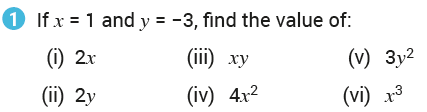 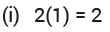 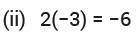 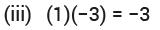 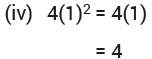 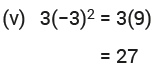 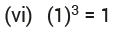 Exercise 3.2
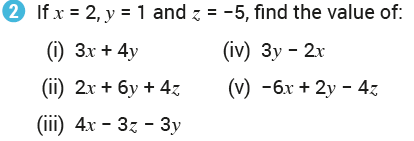 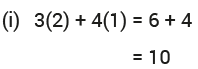 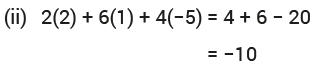 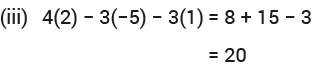 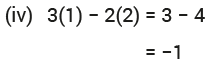 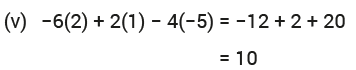 Exercise 3.2
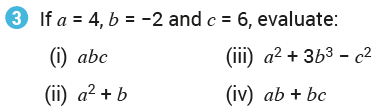 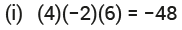 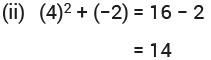 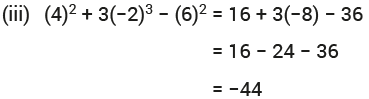 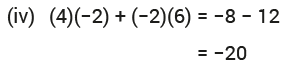 Exercise 3.2
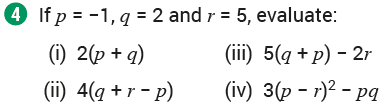 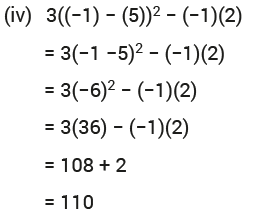 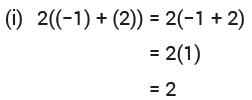 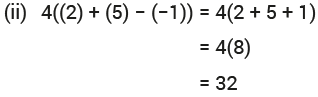 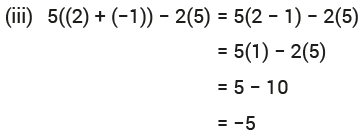 Exercise 3.2
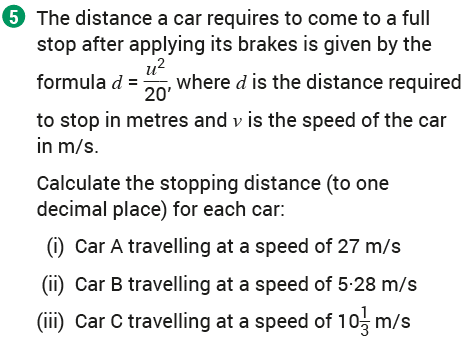 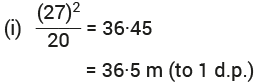 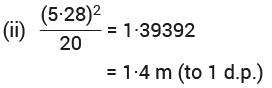 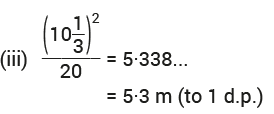 Exercise 3.2
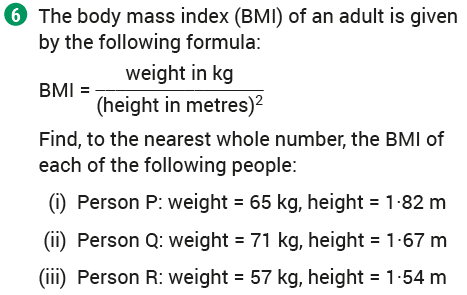 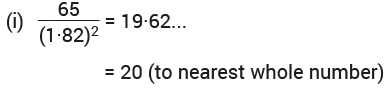 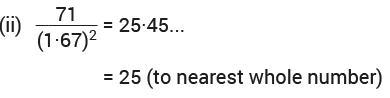 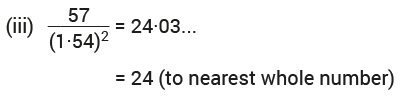 Exercise 3.2
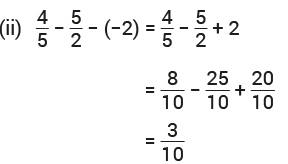 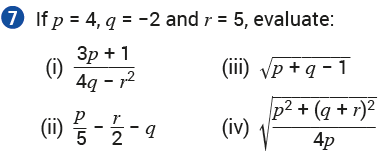 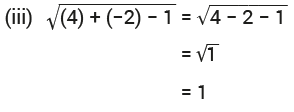 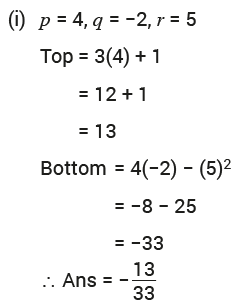 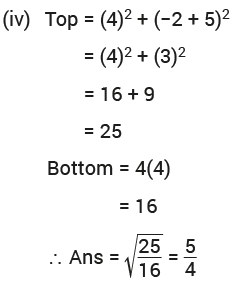 Exercise 3.2
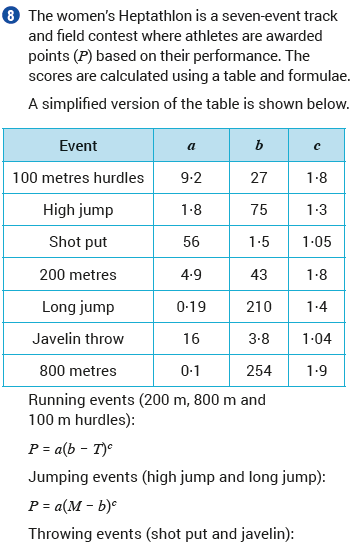 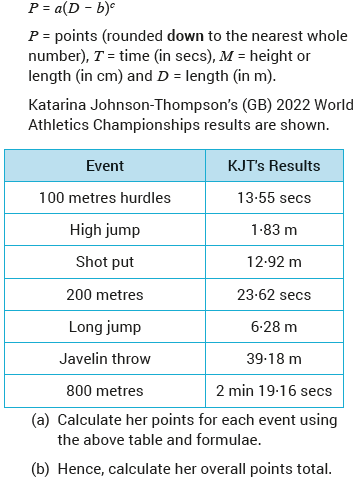 Exercise 3.2
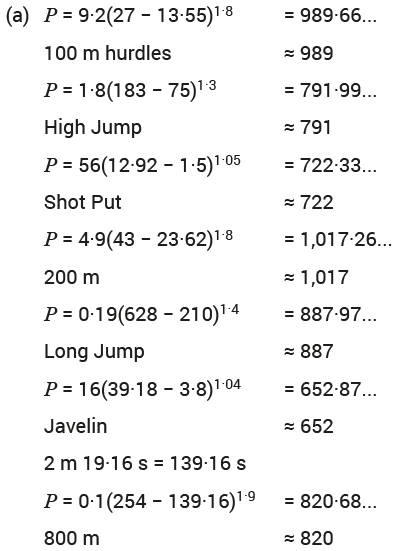 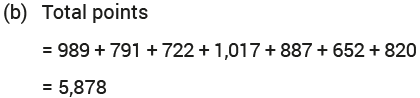 Exercise 3.3
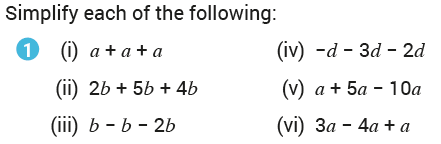 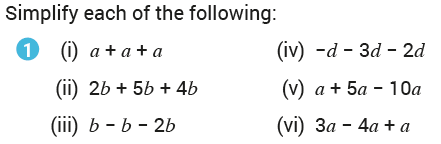 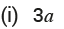 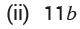 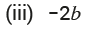 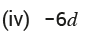 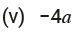 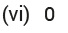 Exercise 3.3
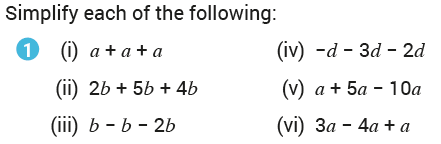 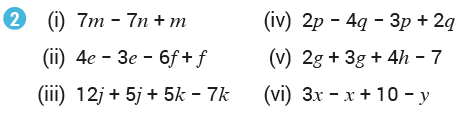 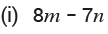 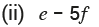 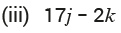 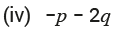 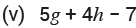 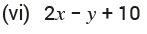 Exercise 3.3
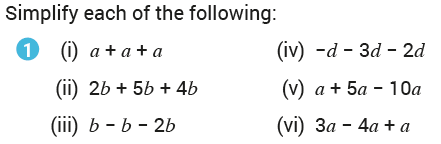 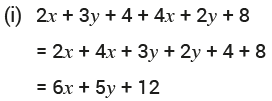 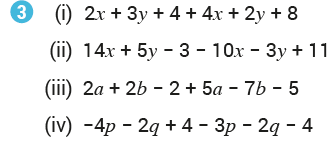 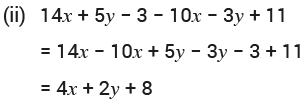 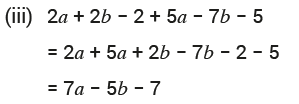 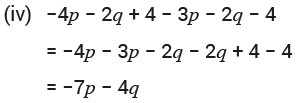 Exercise 3.3
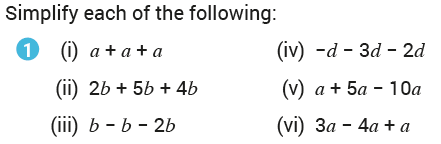 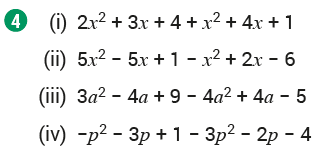 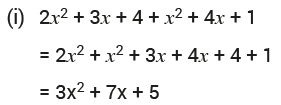 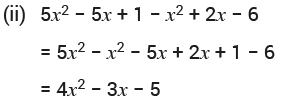 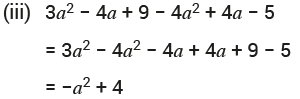 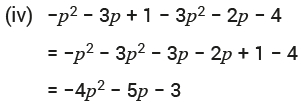 Exercise 3.4
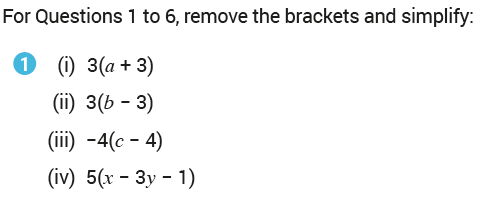 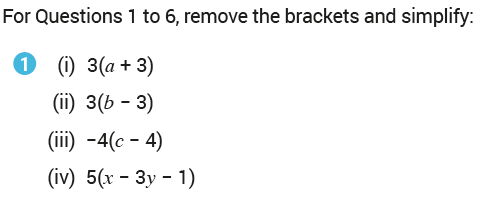 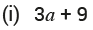 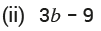 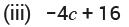 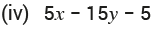 Exercise 3.4
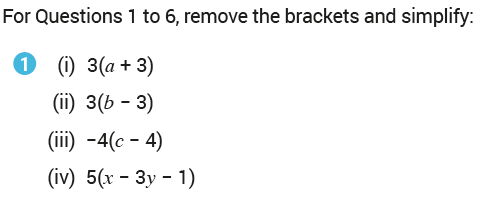 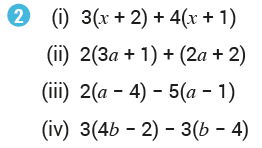 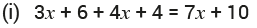 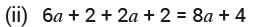 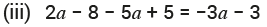 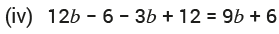 Exercise 3.4
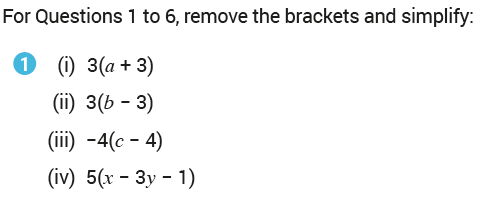 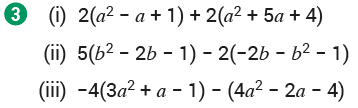 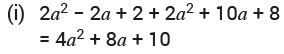 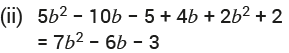 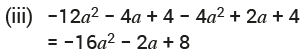 Exercise 3.4
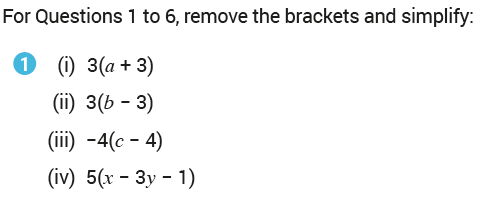 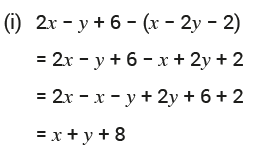 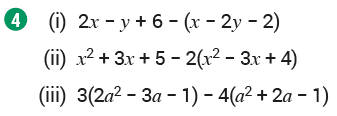 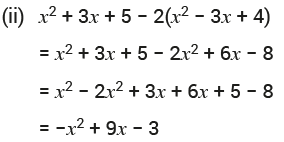 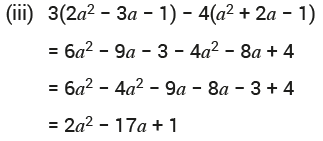 Exercise 3.4
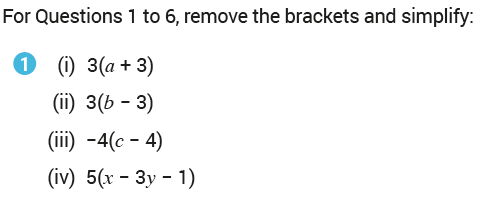 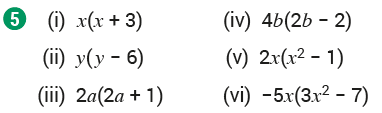 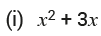 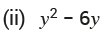 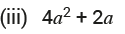 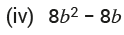 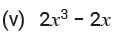 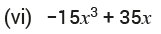 Exercise 3.4
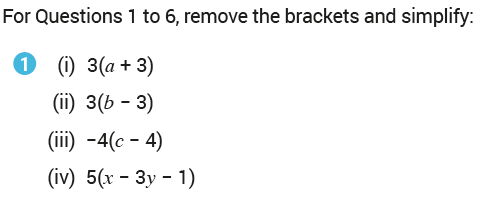 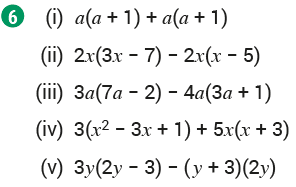 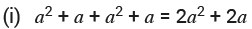 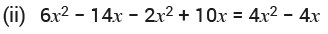 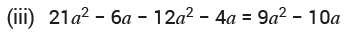 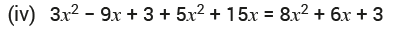 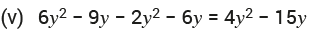 Exercise 3.4
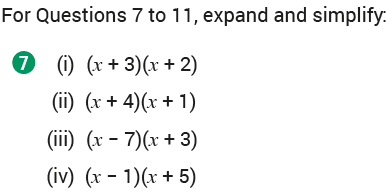 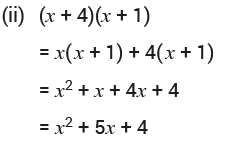 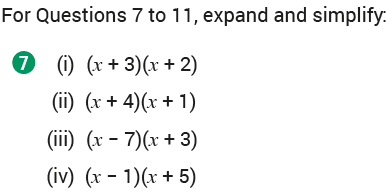 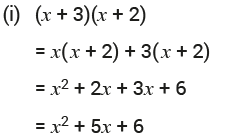 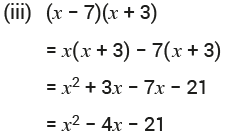 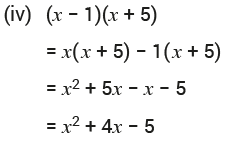 Exercise 3.4
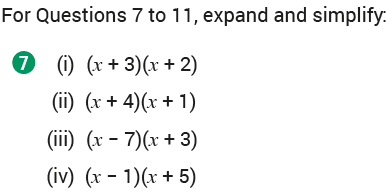 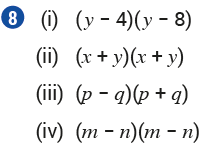 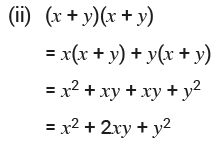 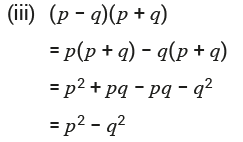 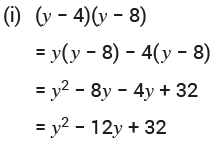 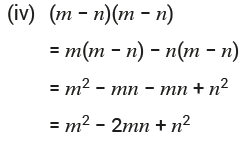 Exercise 3.4
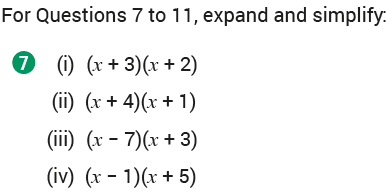 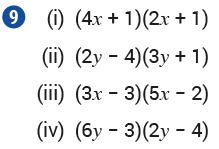 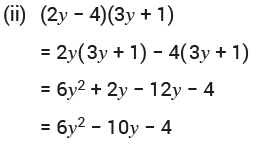 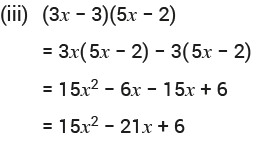 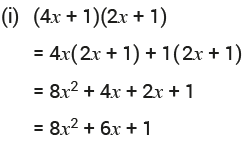 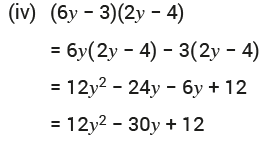 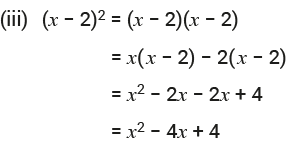 Exercise 3.4
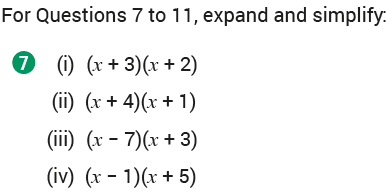 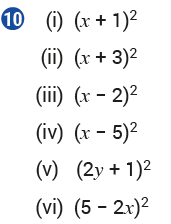 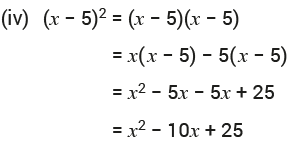 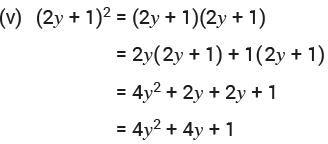 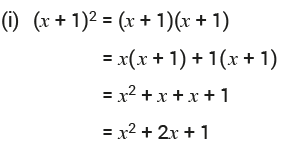 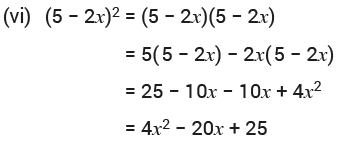 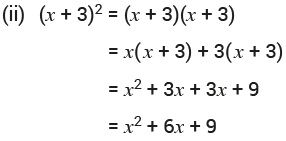 Exercise 3.4
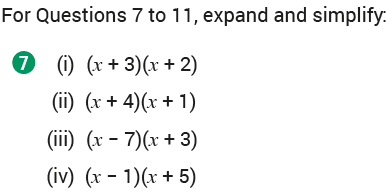 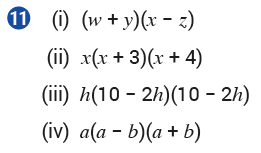 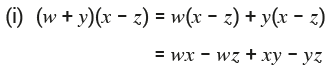 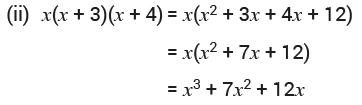 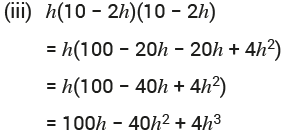 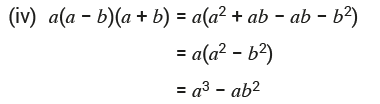 Exercise 3.5
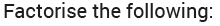 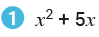 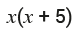 Exercise 3.5
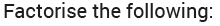 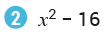 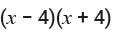 Exercise 3.5
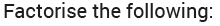 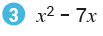 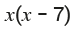 Exercise 3.5
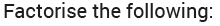 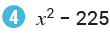 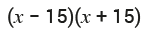 Exercise 3.5
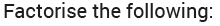 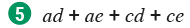 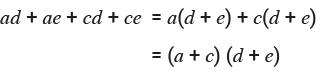 Exercise 3.5
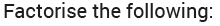 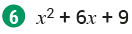 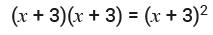 Exercise 3.5
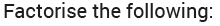 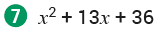 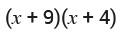 Exercise 3.5
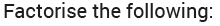 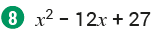 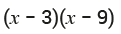 Exercise 3.5
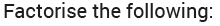 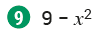 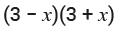 Exercise 3.5
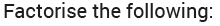 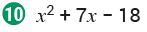 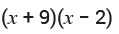 Exercise 3.5
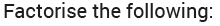 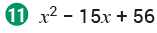 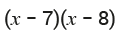 Exercise 3.5
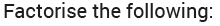 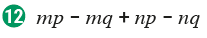 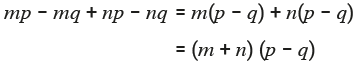 Exercise 3.5
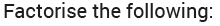 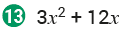 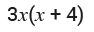 Exercise 3.5
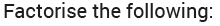 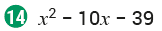 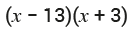 Exercise 3.5
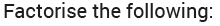 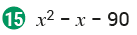 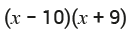 Exercise 3.5
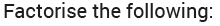 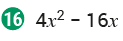 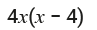 Exercise 3.5
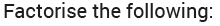 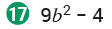 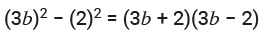 Exercise 3.5
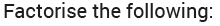 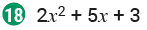 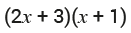 Exercise 3.5
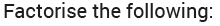 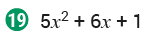 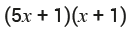 Exercise 3.5
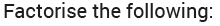 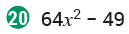 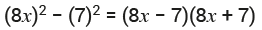 Exercise 3.5
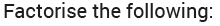 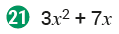 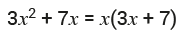 Exercise 3.5
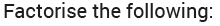 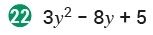 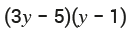 Exercise 3.5
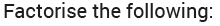 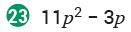 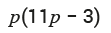 Exercise 3.5
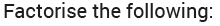 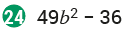 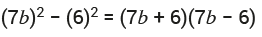 Exercise 3.5
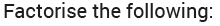 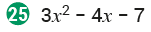 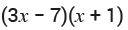 Exercise 3.5
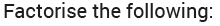 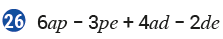 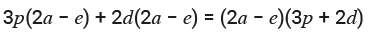 Exercise 3.5
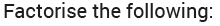 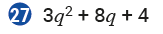 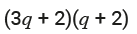 Exercise 3.5
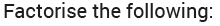 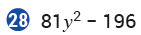 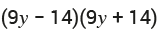 Exercise 3.5
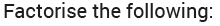 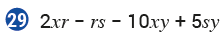 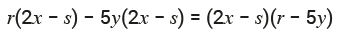 Exercise 3.5
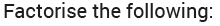 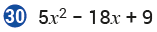 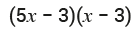 Exercise 3.5
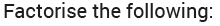 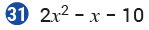 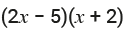 Exercise 3.5
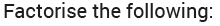 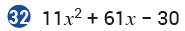 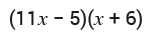 Exercise 3.5
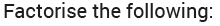 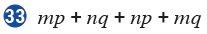 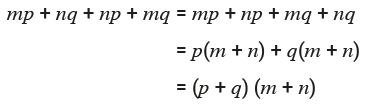 Exercise 3.5
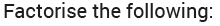 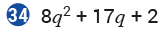 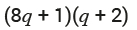 Exercise 3.5
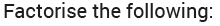 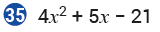 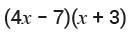 Exercise 3.5
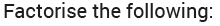 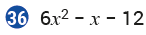 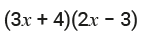 Exercise 3.6
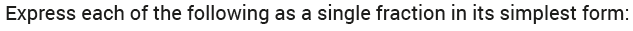 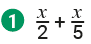 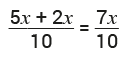 Exercise 3.6
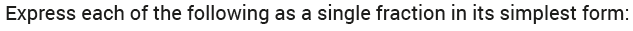 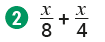 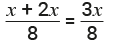 Exercise 3.6
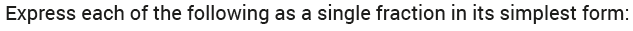 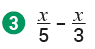 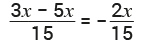 Exercise 3.6
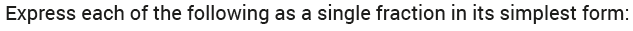 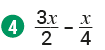 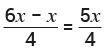 Exercise 3.6
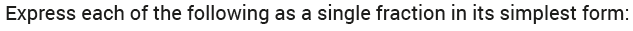 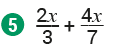 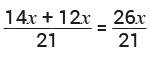 Exercise 3.6
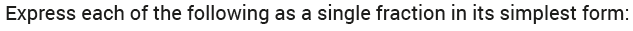 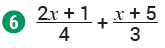 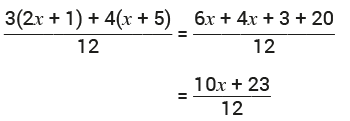 Exercise 3.6
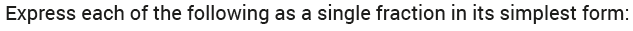 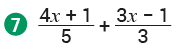 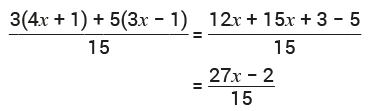 Exercise 3.6
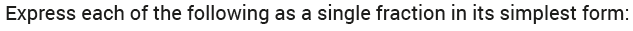 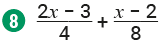 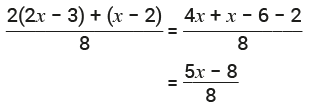 Exercise 3.6
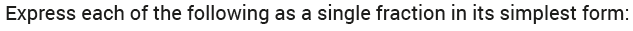 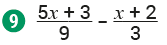 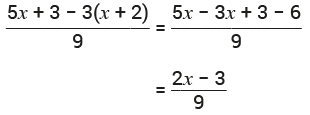 Exercise 3.6
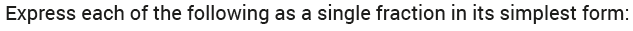 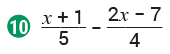 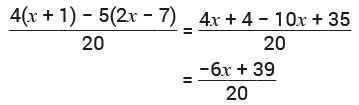 Exercise 3.6
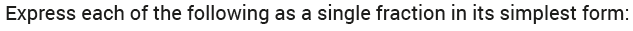 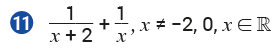 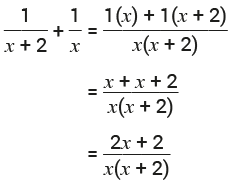 Exercise 3.6
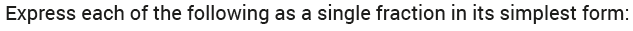 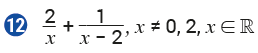 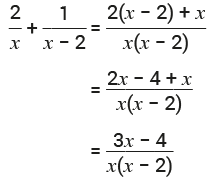 Exercise 3.6
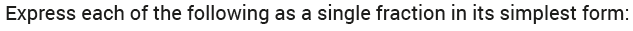 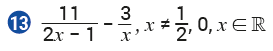 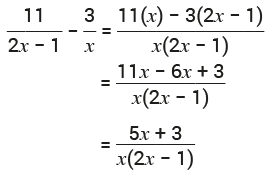 Exercise 3.6
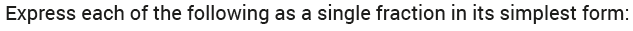 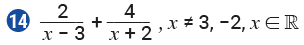 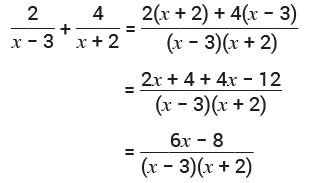 Exercise 3.6
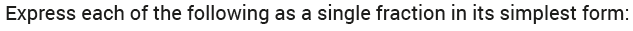 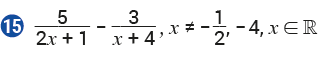 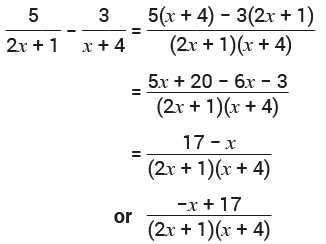 Exercise 3.6
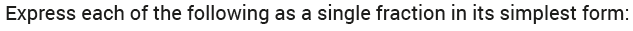 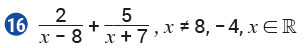 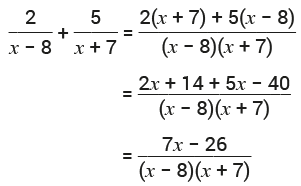 Exercise 3.6
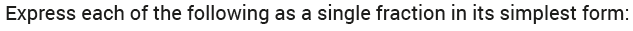 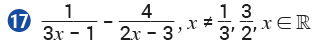 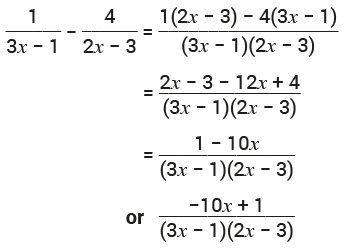 Exercise 3.6
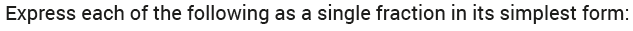 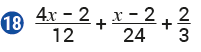 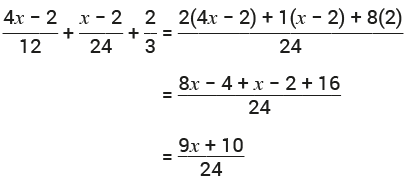 Exercise 3.6
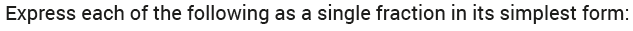 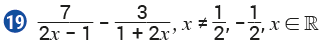 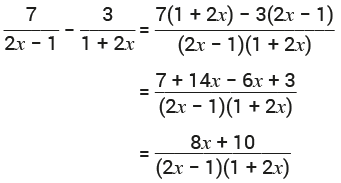 Exercise 3.6
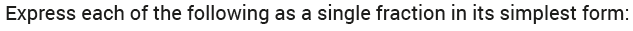 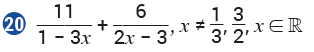 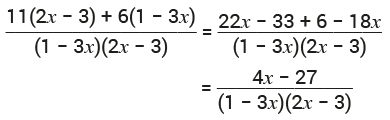 Exercise 3.6
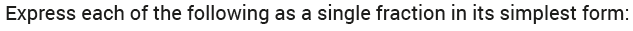 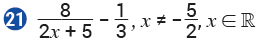 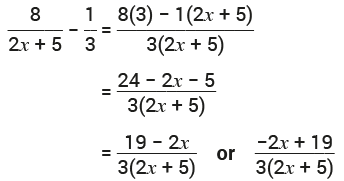 Exercise 3.6
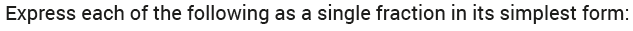 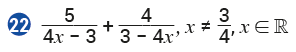 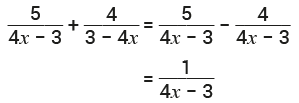 Exercise 3.6
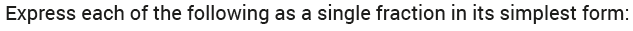 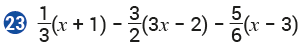 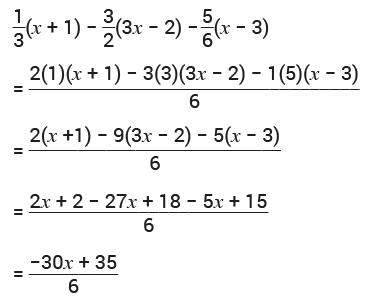 Exercise 3.6
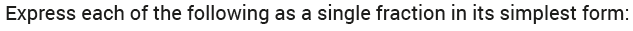 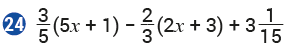 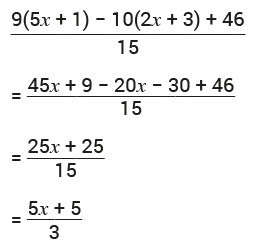 Exercise 3.7
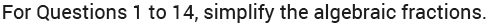 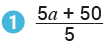 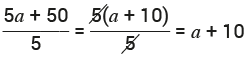 Exercise 3.7
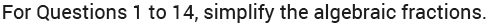 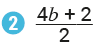 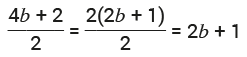 Exercise 3.7
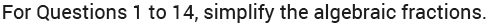 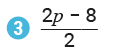 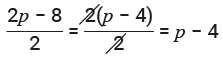 Exercise 3.7
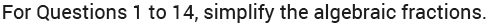 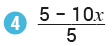 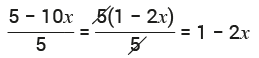 Exercise 3.7
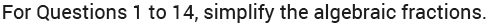 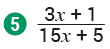 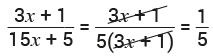 Exercise 3.7
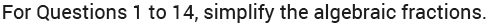 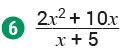 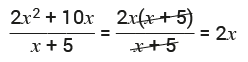 Exercise 3.7
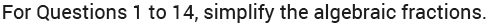 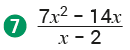 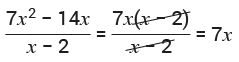 Exercise 3.7
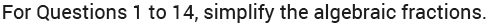 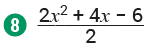 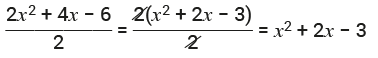 Exercise 3.7
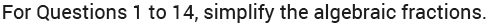 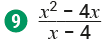 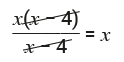 Exercise 3.7
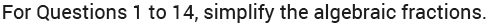 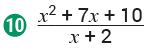 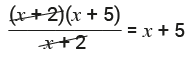 Exercise 3.7
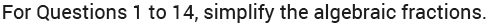 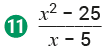 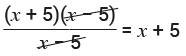 Exercise 3.7
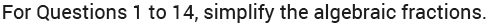 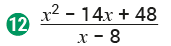 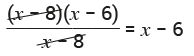 Exercise 3.7
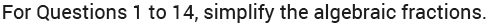 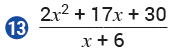 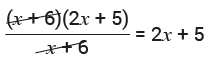 Exercise 3.7
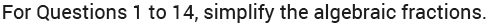 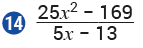 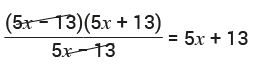 Exercise 3.7
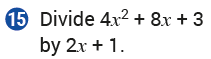 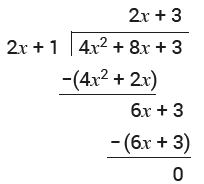 Exercise 3.7
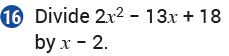 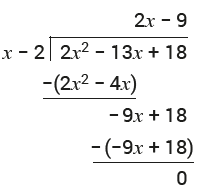 Exercise 3.7
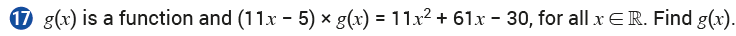 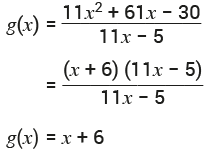 Exercise 3.7
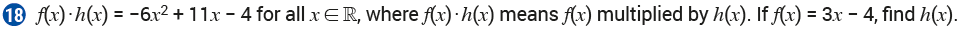 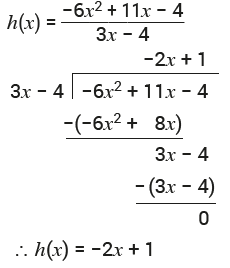 Exercise 3.7
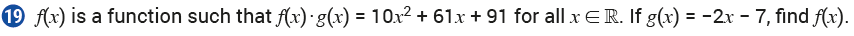 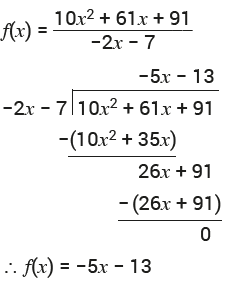 Exercise 3.8
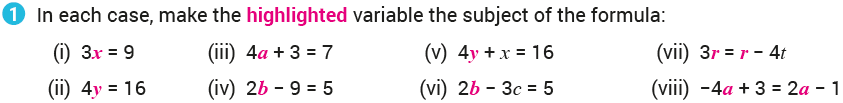 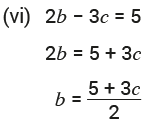 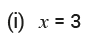 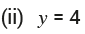 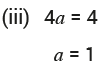 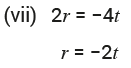 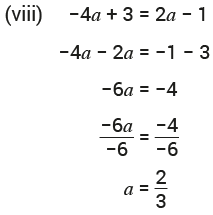 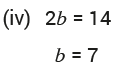 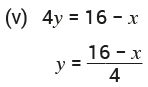 Exercise 3.8
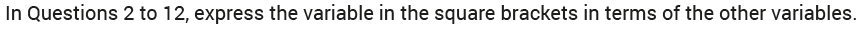 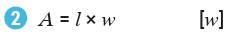 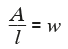 Exercise 3.8
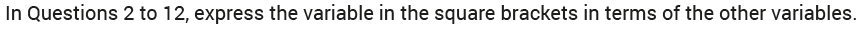 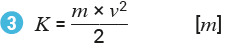 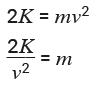 Exercise 3.8
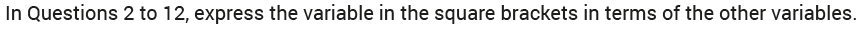 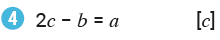 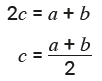 Exercise 3.8
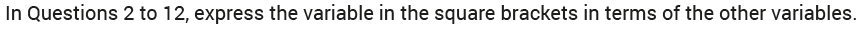 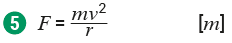 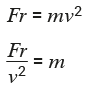 Exercise 3.8
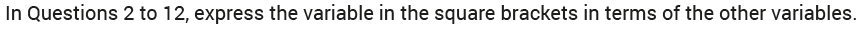 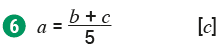 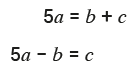 Exercise 3.8
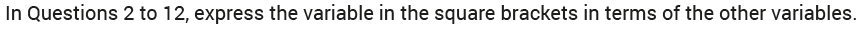 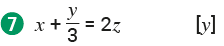 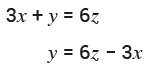 Exercise 3.8
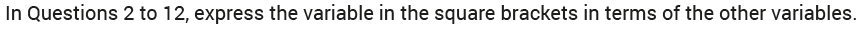 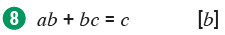 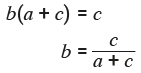 Exercise 3.8
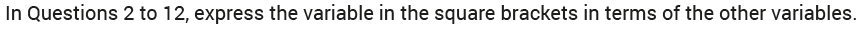 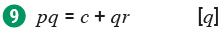 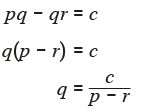 Exercise 3.8
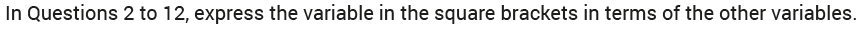 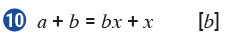 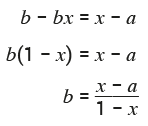 Exercise 3.8
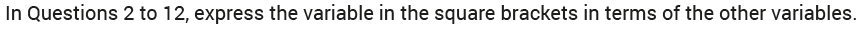 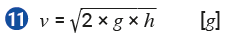 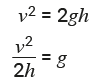 Exercise 3.8
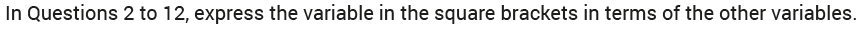 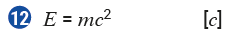 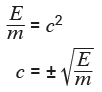 Exercise 3.8
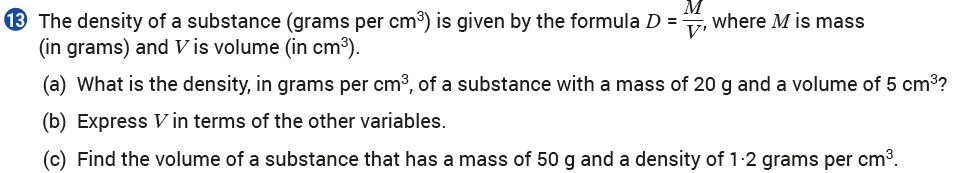 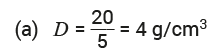 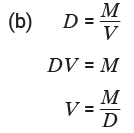 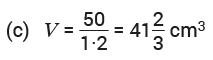 Exercise 3.8
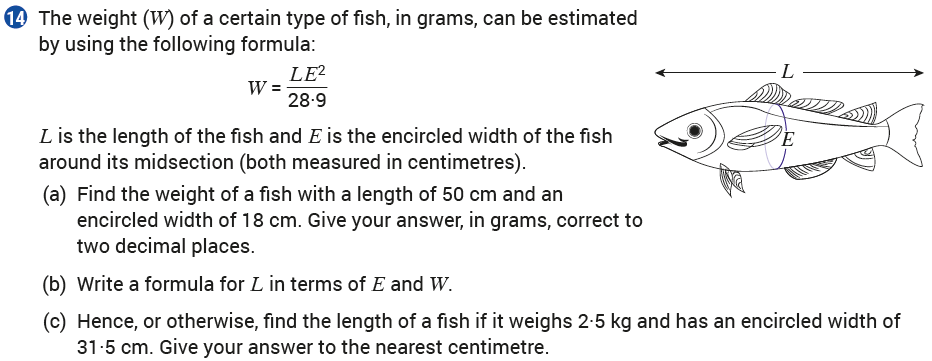 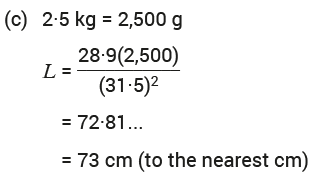 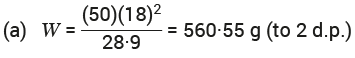 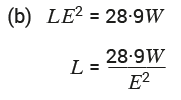 Exercise 3.8
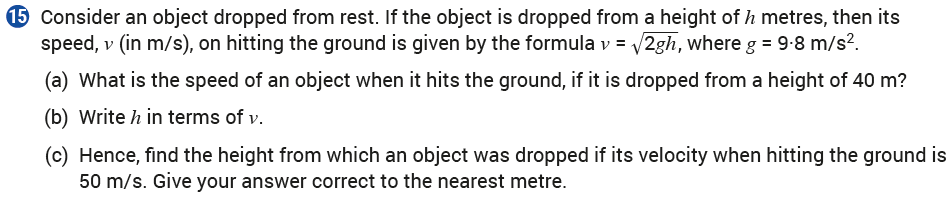 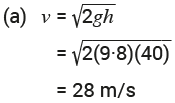 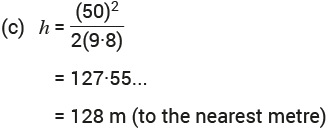 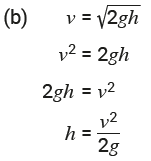 Exercise 3.8
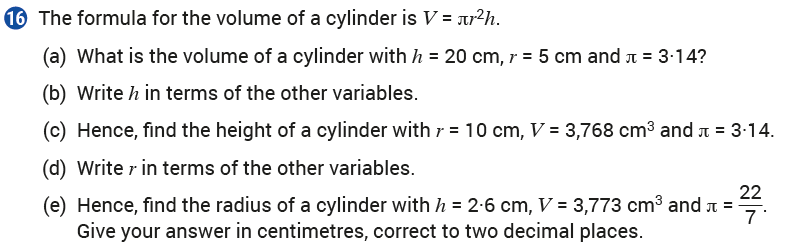 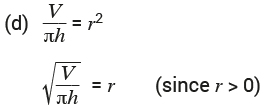 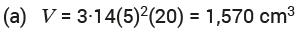 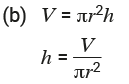 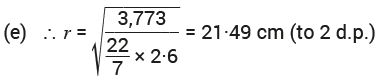 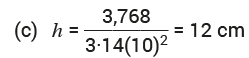 Revision Exercises
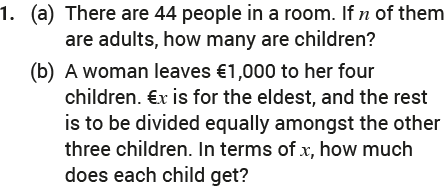 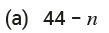 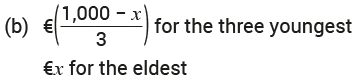 Revision Exercises
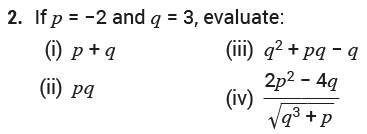 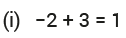 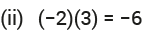 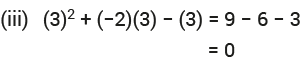 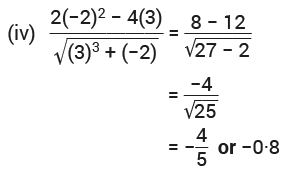 Revision Exercises
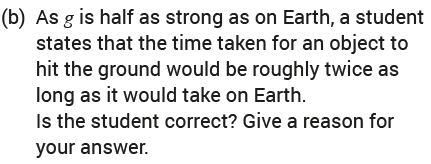 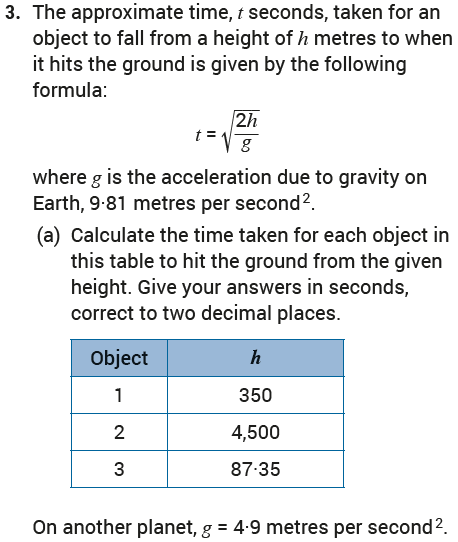 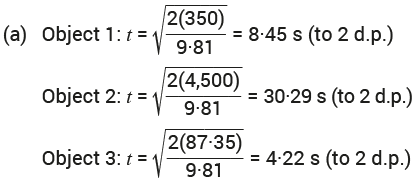 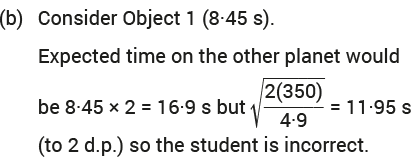 Revision Exercises
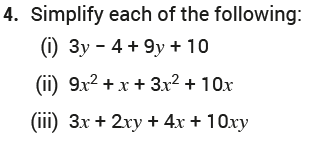 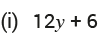 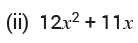 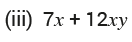 Revision Exercises
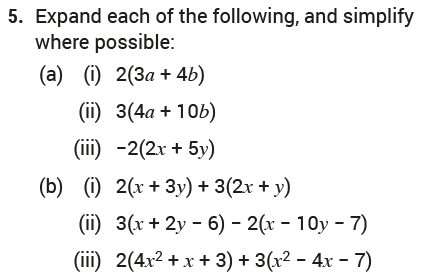 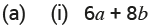 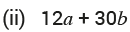 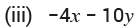 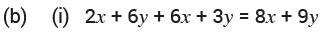 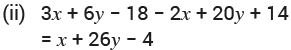 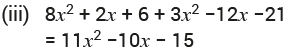 Revision Exercises
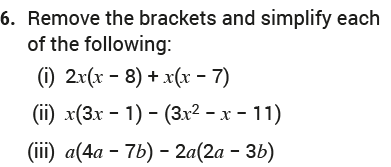 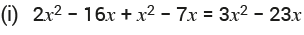 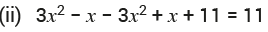 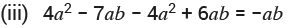 Revision Exercises
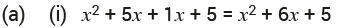 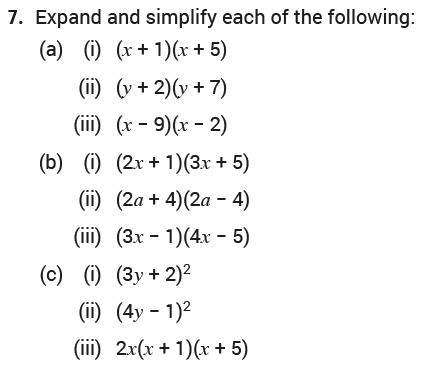 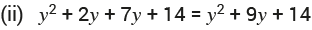 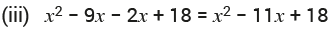 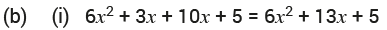 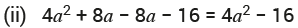 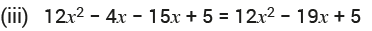 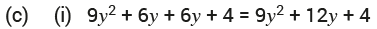 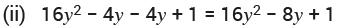 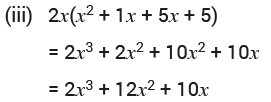 Revision Exercises
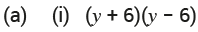 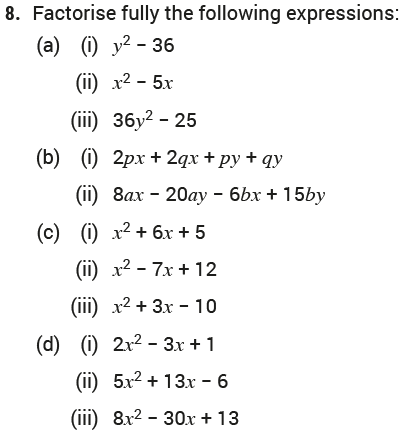 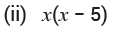 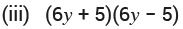 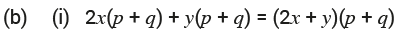 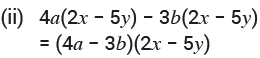 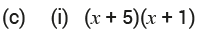 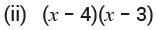 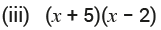 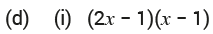 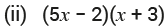 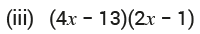 Revision Exercises
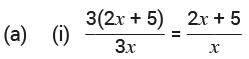 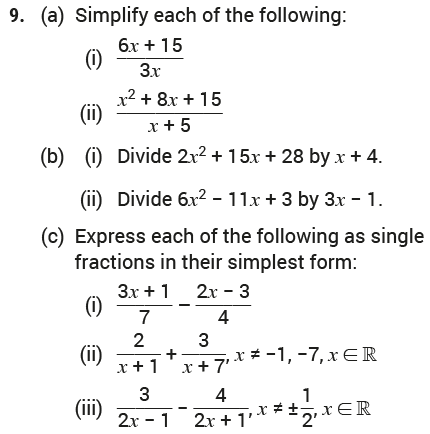 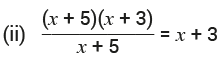 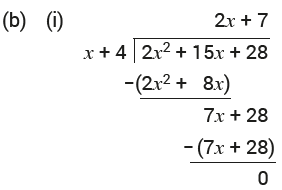 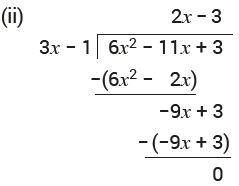 Revision Exercises
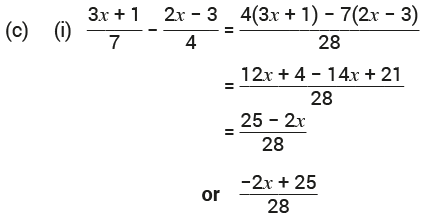 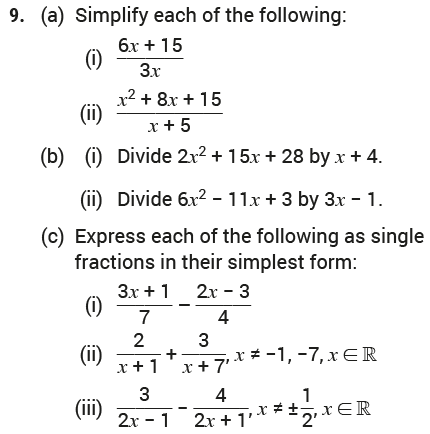 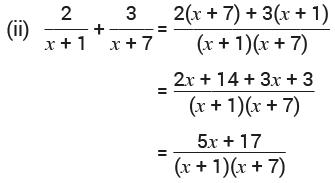 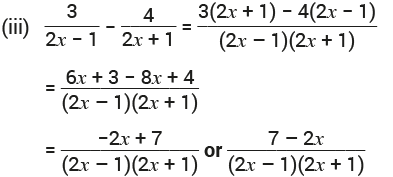 Revision Exercises
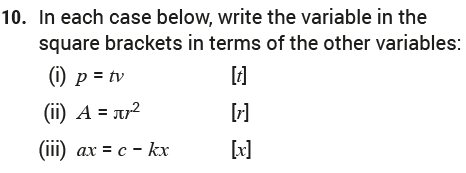 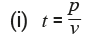 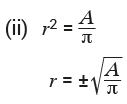 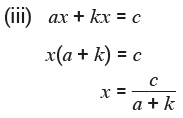 Revision Exercises
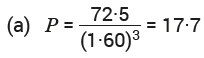 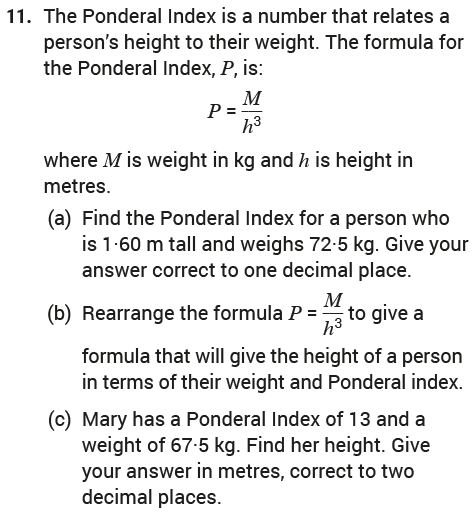 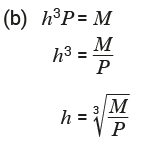 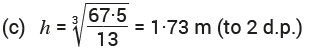 Revision Exercises
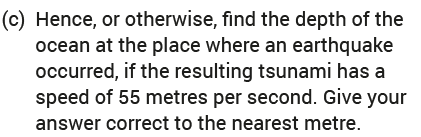 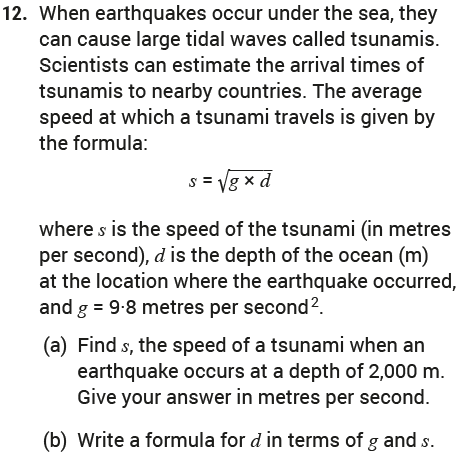 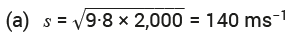 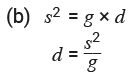 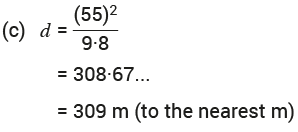 Revision Exercises
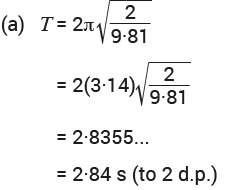 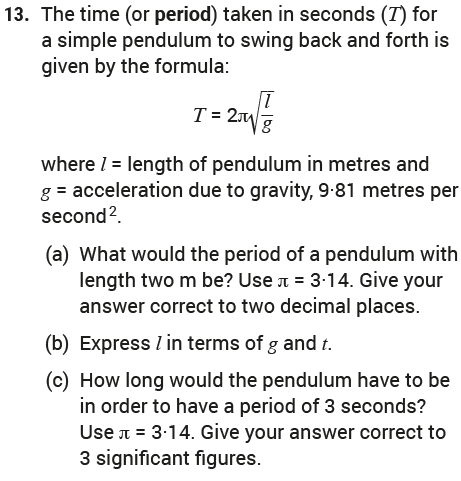 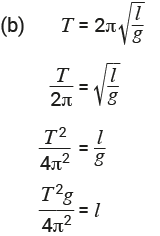 Revision Exercises
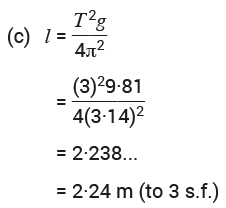 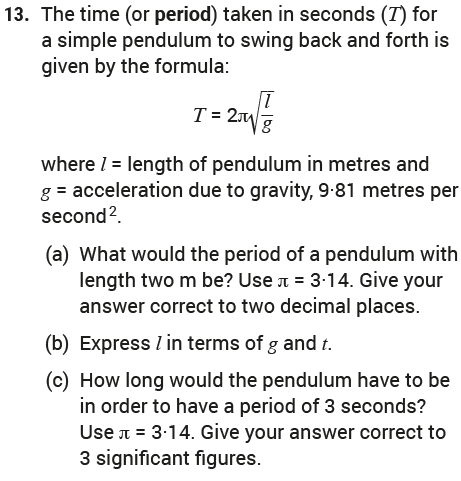 End of
Chapter 03: Algebra I